QUESTIONS

What is active immunity?

Serum of animals immunized with attenuated Tetanus virus could cure fresh animals injected with these pathogens – Active/Passive immunity?

Vaccine induced immunity – Active/Passive?

Anti venom therapy – Humoral or cell mediated immunity?

Which pathogen can induce better immune response – Non-attenuated
      or attenuated?

 Humoral immunity is active or passive?
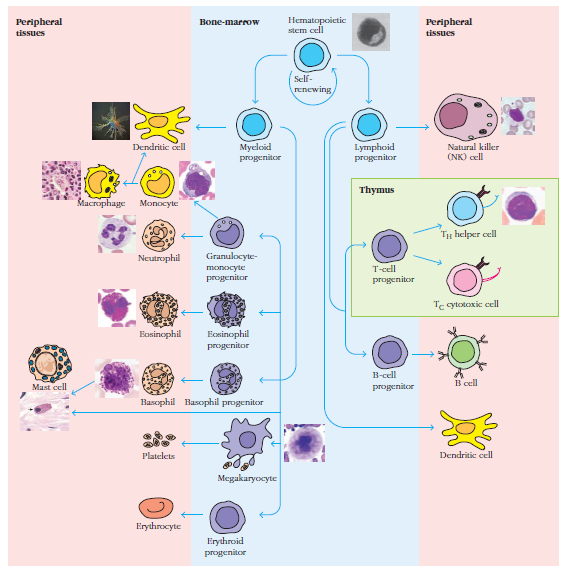 HAEMATOPOESIS
Process of blood cell formation
From HSC.
Self renewal
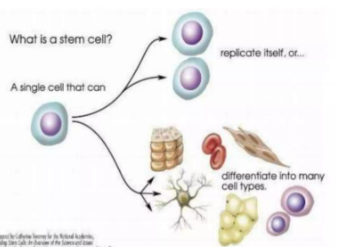 HAEMATOPOESIS DURING EMBRYONIC DEVELOPMENT
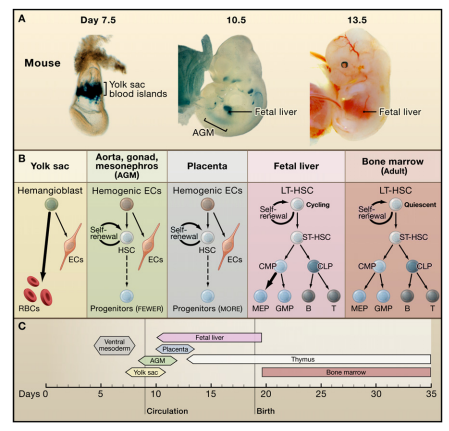